Balatoni András| igazgató
Magyar Nemzeti Bank| 2018. június 21.
Makrogazdasági kilátásokInflációs jelentés – 2018. június
Előrejelzésünk fő üzenetei
Az infláció alakulására vonatkozó képünk középtávon nem változott
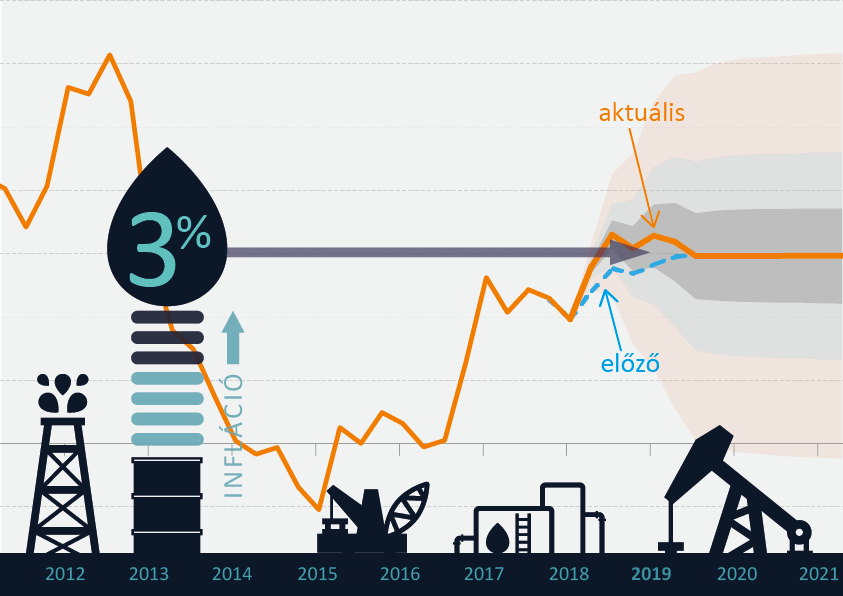 Alternatív forgatókönyvek Kockázati térképe
Megjegyzés: A kockázati térkép azt mutatja meg, hogy az alternatív fogatókönyvek inflációs és növekedési pályája a monetáris politikai horizont egészében átlagosan mennyiben különbözik az alappályától. 
Forrás: MNB-számítás
Az infláció alakulására vonatkozó előrejelzésünk
Az olajárak jelentősen emelkedtek a márciusi Inflációs jelentéshez képest
AZ OLAJÁR VÁRHATÓ ALAKULÁSA HATÁRIDŐS JEGYZÉSEK ALAPJÁN
Forrás | Bloomberg, MNB
Az olajár-változása a régióban emelte az inflációt
INFLÁCIÓS FOLYAMATOK A RÉGIÓBAN ÉS AZ EUROZÓNÁBAN
Megjegyzés: Harmonizált fogyasztóiár-index
Forrás | Eurostat
Ugyanakkor A külső inflációs alapfolyamatok továbbra is mérsékeltek
AZ EUROZÓNA ADÓSZŰRT MAGINFLÁCIÓJÁNAK VÁRT ALAKULÁSA
Forrás | Eurostat, EB
A feszes munkaerőpiaci kondíciók miatt A bérezési alapfolyamat erős marad az előrejelzési horizonton
AZ ADMINISZTRATÍV INTÉZKEDÉSEK HATÁSA A VERSENYSZFÉRA BÉRDINAMIKÁJÁRA
Forrás | KSH, MNB-becslés
De ennek inflációs hatása mérsékelt marad
ADÓSZŰRT MAGINFLÁCIÓ ÉS VERSENYSZFÉRA BÉREINEK KAPCSOLATA
Forrás | KSH, MNB
Fogyasztás/kereslet
Fogyasztási hajlandóság
Phillips-görbe
A bérek és az árak közötti kapcsolat csatornái
Munkaköltség
Bérek
Adóék
Infláció
Bérhányad
Várakozások
Másodkörös hatások
Fogyasztás/kereslet
Fogyasztási hajlandóság
Phillips-görbe
A bérek és az árak közötti kapcsolat csatornái
Munkaköltség
Bérek
Adóék
Infláció
Bérhányad
Várakozások
Másodkörös hatások
A fogyasztási ráta stabilan alakul
A LAKOSSÁG FOGYASZTÁSI, BERUHÁZÁSI ÉS MEGTAKARÍTÁSI RÁTÁJÁNAK ALAKULÁSA A RENDELKEZÉSRE ÁLLÓ JÖVEDELEM ARÁNYÁBAN
Forrás | KSH, MNB
A fogyasztás élénkülésének inflációs hatása azonban mérsékelt marad
A HAZAI FOGYASZTÁSI RÉS MAGINFLÁCIÓRA BECSÜLT EGYÜTTHATÓJÁNAK ALAKULÁSA
Megjegyzés: A hétéves mozgóablakos regresszió becslése évesített negyedéves adatokon történt. A becslés bizonytalansága egységnyi szórást jelöl.
Forrás | KSH, MNB számítás
A fogyasztás növekedésének a szerkezete is mérsékli az inflációs hatást
A FOGYASZTÁS SZERKEZETÉNEK ALAKULÁSA
Forrás | KSH, MNB
Fogyasztás/kereslet
Fogyasztási hajlandóság
Phillips-görbe
A bérek és az árak közötti kapcsolat csatornái
Munkaköltség
Bérek
Adóék
Infláció
Bérhányad
Várakozások
Másodkörös hatások
A bérköltségek a béreknél kisebb mértékben emelkednek
2019. évi költségvetési törvényjavaslat alapján 2019. július 1-től számítunk a bérmegállapodás szerinti 2 százalékpontos szociális hozzájárulási adócsökkentésre.
A versenyszféra bruttó átlagkereset és átlagos munkaerőköltség éves változása
Forrás | KSH, MNB
A reál fajlagos munkaerőköltség érdemben nem változik előretekintve
A VERSENYSZFÉRA REÁL FAJLAGOS MUNKAERŐKÖLTSÉG NÖVEKEDÉSÉNEK FELBONTÁSA
Forrás | KSH, MNB
Historikus és nemzetközi összehasonlításban is alacsony a bérhányad
A BÉRHÁNYAD ALAKULÁSA NEMZETKÖZI ÖSSZEVETÉSBEN
Forrás | Ameco
Fogyasztás/kereslet
Fogyasztási hajlandóság
Phillips-görbe
A bérek és az árak közötti kapcsolat csatornái
Munkaköltség
Bérek
Adóék
Infláció
Bérhányad
Várakozások
Másodkörös hatások
Változatlanul Alacsonyan horgonyzott inflációs várakozások
A LAKOSSÁG INFLÁCIÓS VÁRAKOZÁSAI
Forrás | Az Európai Bizottság adatai alapján MNB-számítás
Nemzetközi összevetésben is alacsony hazai inflációs várakozások
INFLÁCIÓS VÁRAKOZÁSOK A RÉGIÓBAN
Forrás | Az Európai Bizottság adatai alapján MNB-számítás
Rövid távon az olajár-emelkedés átmeneti hatása miatt enyhén 3 százalék fölé emelkedik az infláció
AZ INFLÁCIÓ ALAKULÁSA
Forrás: MNB-előrejelzés
2019 közepétől az infláció stabilan 3 százalékon marad
Forrás | MNB-szerkesztés
Inflációs előrejelzésünk főként a magasabb olajárak hatásához kötődik
AZ INFLÁCIÓS ELŐREJELZÉSÜNK VÁLTOZÁSÁNAK FELBONTÁSA
Forrás | MNB előrejelzés
A gazdasági növekedésre vonatkozó előrejelzésünk
Idén élénkebb, majd 2019-től lassuló GDP-növekedést várunk
Idén a 2017-es évnél magasabb ütemű, majd 2019-től fokozatosan lassuló növekedést várunk az aktuális előrejelzési feltevéseink teljesülése esetén.
GDP-növekedés alakulása
A kedvezőbb jövedelmi folyamatok érdemben hozzájárulnak a lakosság fogyasztásának emelkedéséhez
A LAKOSSÁG RENDELKEZÉSRE ÁLLÓ JÖVEDELEMÉNEK ALAKULÁSA
Forrás | MNB
A lakáspiac további felfutását várjuk 2019-ig
AZ ÚJLAKÁSÉPÍTÉSEK ÉS ÉPÍTÉSI ENGEDÉLYEK ALAKULÁSA
Forrás | KSH
A nagyberuházások és azok másodkörös hatásai is élénkítik a gazdasági teljesítményt
Vegyipar
Gyógyszeripar és orvosi eszközök
Járműgyártás
Mezőgazdaság 
Egyéb
A GDP közel 
4-5 százaléka körüli
nagyberuházás van 
folyamatban
Beruházások TEVÉKENYSÉGEK szerint
Forrás: HIPA, sajtóinformációk
egyenletesebb effektív EU forrás-felhasználásra számítunk
AZ UNIÓS TÁMOGATÁSOK EFFEKTÍV FELHASZNÁLÁSA
Megjegyzés: 2017-re ténybecslés, 2018–2022 MNB-prognózis
Forrás | KSH, Európai Bizottság
Előretekintve Anticiklikus fiskális politika  várható
A FISKÁLIS KERESLETI HATÁS
Megjegyzés: A fiskális keresleti hatás a kiegészített (SNA) elsődleges egyenleg változása. A fiskális keresleti hatás az EU támogatások hatását csak a költségvetési önrész mértékéig tükrözi. Pozitív előjel keresletbővítést, negatív előjel keresletszűkítést jelent.
Forrás | MNB
Folytatódik a vállalati hitelezés bővülése
A TELJES VÁLLALATI ÉS A KKV-SZEKTOR HITELÁLLOMÁNYÁNAK ÉVES VÁLTOZÁSA
Megjegyzés: Tranzakciós alapú éves változás.
Forrás | MNB
Exportpiaci részesedésünk tovább javul
AZ EXPORTPIACI RÉSZESEDÉS VÁLTOZÁSA
Forrás | KSH, MNB-előrejelzés
Idén és jövőre Felhasználási oldalon főként a fogyasztás és a beruházás járul hozzá a növekedéshez
A termelési oldalon elsősorban a piaci szolgáltatások bővülése járul hozzá a növekedéshez.
FELHASZNÁLÁSI OLDALI TÉTELEK GDP-NÖVEKEDÉSHEZ VALÓ HOZZÁJÁRULÁSA
Forrás | KSH, MNB-előrejelzés
A folyó fizetésimérleg többlete stabilan fennmarad
A FOLYÓ FIZETÉSI MÉRLEG ALAKULÁSA
Megjegyzés: A GDP százalékában. * A viszonzatlan folyó átutalások és a tőkemérleg egyenlegének összege.
Forrás | MNB
Fiskális előrejelzés
Előrejelzésünk szerint az államháztartás ESA-hiánya 2018-ban a GDP 2,2–2,3 százaléka lesz
A KÖLTSÉGVETÉSI EGYENLEG ÉS AZ ÁLLAMI KAMATKIADÁSOK ALAKULÁSA
Megjegyzés: Az ábrán látható pontbecslés az Országvédelmi Alap törlését vagy felhasználását annak függvényében tételezi fel, hogy melyik esik közelebb a kormányzati hiánycélhoz. Az adatok a nyugdíjrendszer átalakítása miatt 2012-től jelentkező imputált kamatkiadásokat nem tartalmazzák.
Forrás | Eurostat, MNB-előrejelzés
A mérsékelt hiány és a gazdasági növekedés támogatja az államadósság folytatódó csökkenését
AZ ÁLLAMADÓSSÁG VÁRHATÓ ALAKULÁSA
Megjegyzés: előretekintve változatlan, 2017. végi árfolyamon számítva
Forrás | MNB
Az előrejelzés összefoglaló táblája
Előrejelzésünk fő üzenetei
Köszönjük a megtisztelő figyelmet!